Topic advanced Lecture 1
Microbial Resistance to antibiotics
Antimicrobial Resistance (AMR) occurs when bacteria, viruses, fungi and parasites change over time and no longer respond to medicines making infections harder to treat and increasing the risk of disease spread, severe illness and death. 
As a result of drug resistance, antibiotics and other antimicrobial medicines become ineffective and infections become increasingly difficult or impossible to treat.
AMR occurs naturally over time, usually through genetic changes. Antimicrobial resistant organisms are found in people, animals, food, plants and the environment (in water, soil and air). They can spread from person to person or between people and animals, including from food of animal origin. The main drivers of antimicrobial resistance include the misuse and overuse of antimicrobials; lack of access to clean water, sanitation and hygiene (WASH) for both humans and animals; poor infection and disease prevention and control in health-care facilities and farms;  poor access to quality, affordable medicines, vaccines and diagnostics; lack of awareness and knowledge.
Organisms that are normally sensitive to the action of an antibiotic may sometimes develop resistance or insensitivity to it. This, they may do through destroying the antibiotic or by retaining their growth even in the presence of the drug. Microbial resistance to antibiotics is now widespread and poses a serious clinical threat. Microorganisms develop resistance to antibiotics by any of the following mechanisms: selection, mutation, phage transduction, and transference while microbial resistance can either be inherent in the organism or acquired through the environment. Factors that have led to thecontinued occurrence of bacterial resistance to antimicrobial agents include: over prescription of antibiotics, use of under dose, prescribers’ irrational attitudes, patients’ demands, inappropriate advertisements and use of antibiotics in agriculture.
Microbial resistance to antibiotics is manifested by changes in antibiotic permeability, alteration of target molecules, enzymatic degradation of the antibiotics, and efflux of antimicrobials from the cytosol. Bacteria and other microorganisms use all of these mechanisms to evade the toxic effects of antibiotics. Recent research on the molecular aspects of these mechanisms, often informed by atomic resolution structures of proteins, enzymes and nucleic acids involved in these processes.
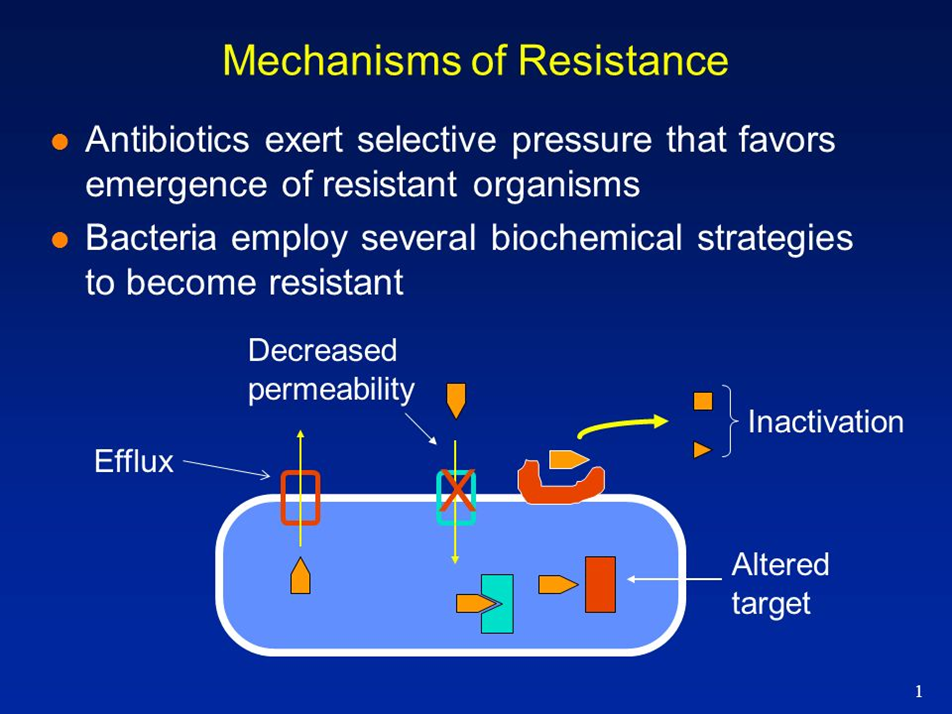 Bacteria and fungi do not have to be resistant to every antibiotic or antifungal to be dangerous. Resistance to even one antibiotic can mean serious problems. For example:
Antimicrobial-resistant infections that require the use of second- and third-line treatments can harm patients by causing serious side effects, such as organ failure, and prolong care and recovery, sometimes for months
Many medical advances are dependent on the ability to fight infections using antibiotics, including joint replacements, organ transplants, cancer therapy, and the treatment of chronic diseases like diabetes, asthma, and rheumatoid arthritis
In some cases, these infections have no treatment options.
Drug resistance is the reduction in effectiveness of a medication such as an antimicrobial or an antineoplastic in treating a disease or condition.The term is used in the context of resistance that pathogens or cancers have "acquired", that is, resistance has evolved. Antimicrobial resistance and antineoplastic resistance challenge clinical care and drive research. When an organism is resistant to more than one drug, it is said to be multidrug-resistant.
The development of antibiotic resistance in particular stems from the drugs targeting only specific bacterial molecules (almost always proteins). Because the drug is so specific, any mutation in these molecules will interfere with or negate its destructive effect, resulting in antibiotic resistance. Furthermore, there is mounting concern over the abuse of antibiotics in the farming of livestock, which in the European Union alone accounts for three times the volume dispensed to humans – leading to development of super-resistant bacteria.Bacteria are capable of not only altering the enzyme targeted by antibiotics, but also by the use of enzymes to modify the antibiotic itself and thus neutralize it. Examples of target-altering pathogens are Staphylococcus aureus, vancomycin-resistant enterococci .
The four main mechanisms by which microorganisms exhibit resistance to antimicrobials are
Drug inactivation or modification: e.g., enzymatic deactivation of Penicillin G in some penicillin-resistant bacteria through the production of β-lactamases.
Alteration of target site: e.g., alteration of PBP — the binding target site of penicillins — in MRSA and other penicillin-resistant bacteria.
Alteration of metabolic pathway: e.g., some sulfonamide-resistant bacteria do not require para-aminobenzoic acid (PABA), an important precursor for the synthesis of folic acid and nucleic acids in bacteria inhibited by sulfonamides. Instead, like mammalian cells, they turn to utilizing preformed folic acid.
Reduced drug accumulation: by decreasing drug permeability and/or increasing active efflux (pumping out) of the drugs across the cell surface.
Lecture:2       Antibiotics
An antibiotic is a type of antimicrobial substance active against bacteria. It is the most important type of antibacterial agent for fighting bacterial infections, and antibiotic medications are widely used in the treatment and prevention of such infections.They may either kill or inhibit the growth of bacteria. A limited number of antibiotics also possess antiprotozoal activity. Antibiotics are not effective against viruses such as the common cold or influenza; drugs which inhibit viruses are termed antiviral drugs or antivirals rather than antibiotics.
Antibiotics are used to treat or prevent some types of bacterial infection. They work by killing bacteria or preventing them from spreading. But they do not work for everything.
Many mild bacterial infections get better on their own without using antibiotics.
Antibiotics do not work for viral infections such as colds and flu, and most coughs and sore throats.
Antibiotics are no longer routinely used to treat:
chest infections
ear infections in children
sore throats
When it comes to antibiotics, take your doctor's advice on whether you need them or not. Antibiotic resistance is a big problem – taking antibiotics when you do not need them can mean they will not work for you in the future.
When antibiotics are needed
Antibiotics may be used to treat bacterial infections that:
are unlikely to clear up without antibiotics
could infect others
could take too long to clear without treatment
carry a risk of more serious complications
People at a high risk of infection may also be given antibiotics as a precaution, known as antibiotic prophylaxis.
Read more about when antibiotics are used and why they are not routinely used to treat infections.
How to take antibiotics?
Take antibiotics as directed on the packet or the patient information leaflet that comes with the medicine, or as instructed by your GP or pharmacist.
Antibiotics can come as:
tablets, capsules or a liquid that you drink – these can be used to treat most types of mild to moderate infections in the body
creams, lotions, sprays and drops – these are often used to treat skin infections and eye or ear infections
injections – these can be given as an injection or through a drip directly into the blood or muscle, and are used for more serious infections.
Missing a dose of antibiotics
If you forget to take a dose of your antibiotics, take that dose as soon as you remember and then continue to take your course of antibiotics as normal.
But if it's almost time for the next dose, skip the missed dose and continue your regular dosing schedule. Do not take a double dose to make up for a missed one.
Accidentally taking an extra dose
There's an increased risk of side effects if you take 2 doses closer together than recommended.
Accidentally taking 1 extra dose of your antibiotic is unlikely to cause you any serious harm.
But it will increase your chances of getting side effects, such as pain in your stomach, diarrhoea, and feeling or being sick.
If you accidentally take more than 1 extra dose of your antibiotic, are worried or you get severe side effects.
Side effects of antibiotics
As with any medicine, antibiotics can cause side effects. Most antibiotics do not cause problems if they're used properly and serious side effects are rare.
The common side effects include:
being sick
feeling sick
bloating and indigestion
diarrhoea
Some people may have an allergic reaction to antibiotics, especially penicillin and a type called cephalosporins. In very rare cases, this can lead to a serious allergic reaction (anaphylaxis), which is a medical emergency.
Types of antibiotics
There are hundreds of different types of antibiotics, but most of them can be classified into 6 groups.
Penicillins (such as penicillin, amoxicillin, co-amoxiclav, flucloxacillin and phenoxymethylpenicillin) – widely used to treat a variety of infections, including skin infections, chest infections and urinary tract infections
Cephalosporins (such as cefalexin) – used to treat a wide range of infections, but some are also effective for treating more serious infections, such as septicaemia and meningitis
Aminoglycosides (such as gentamicin and tobramycin) – tend to only be used in hospital to treat very serious illnesses such as septicaemia, as they can cause serious side effects, including hearing loss and kidney damage; they're usually given by injection, but may be given as drops for some ear or eye infections
Tetracyclines (such as tetracycline, doxycycline and lymecycline) – can be used to treat a wide range of infections, but are commonly used to treat acne and a skin condition called rosacea
Macrolides (such as azithromycin, erythromycin and clarithromycin) – can be particularly useful for treating lung and chest infections, or as an alternative for people with a penicillin allergy, or to treat penicillin-resistant strains of bacteria
Fluoroquinolones (such as ciprofloxacin and levofloxacin) – are broad-spectrum antibiotics that were once used to treat a wide range of infections, especially respiratory and urinary tract infections. These antibiotics are no longer used routinely because of the risk of serious side effects
Other antibiotics include chloramphenicol (used for eye and ear infections), fusidic acid (used for skin and eye infections), and nitrofurantoin and trimethoprim (used for urinary tract infections).
Lecture:3         Biofilm
A biofilm comprises any syntrophic consortium of microorganisms in which cells stick to each other and often also to a surface.These adherent cells become embedded within a slimy extracellular matrix that is composed of extracellular polymeric substances (EPSs).The cells within the biofilm produce the EPS components, which are typically a polymeric conglomeration of extracellular polysaccharides, proteins, lipids and DNA.Because they have three-dimensional structure and represent a community lifestyle for microorganisms, they have been metaphorically described as "cities for microbes".
Biofilms may form on living or non-living surfaces and can be prevalent in natural, industrial, and hospital settings. They may constitute a microbiome or be a portion of it. The microbial cells growing in a biofilm are physiologically distinct from planktonic cells of the same organism, which, by contrast, are single cells that may float or swim in a liquid medium. Biofilms can form on the teeth of most animals as dental plaque, where they may cause tooth decay and gum disease.
Microbes form a biofilm in response to a number of different factors, which may include cellular recognition of specific or non-specific attachment sites on a surface, nutritional cues, or in some cases, by exposure of planktonic cells to sub-inhibitory concentrations of antibiotics.
Biofilms can attach to a surface such as a tooth or rock, and may include a single species or a diverse group of microorganisms. Subpopulations of cells within the biofilm differentiate to perform various activities for motility, matrix production, and sporulation, supporting the overall success of the biofilm.The biofilm bacteria can share nutrients and are sheltered from harmful factors in the environment, such as desiccation, antibiotics, and a host body's immune system. A biofilm usually begins to form when a free-swimming bacterium attaches to a surface.
Biofilms in drinking water pipe networks can be responsible for a wide range of water quality and operational problems. Biofilms can be responsible for loss of distribution system disinfectant residuals, increased bacterial levels, reduction of dissolved oxygen, taste and odor changes, red or black water problems due to iron or sulfate-reducing bacteria.
Microorganisms in biofilms can include bacteria (including coccoid round, rod-shaped, filamentous, and appendaged bacteria), fungi, and higher organisms like nematodes, larvae, and Crustacea. Recently, researchers have shown that viruses and parasites like Cryptosporidium can be trapped in biofilms..
Lecture:4            Normal flora
The human microbiome is the aggregate of all microbiota that reside on or within human tissues and biofluids along with the corresponding anatomical sites in which they reside,[including the skin, mammary glands, seminal fluid, uterus, ovarian follicles, lung, saliva, oral mucosa, conjunctiva, biliary tract, and gastrointestinal tract. Types of human microbiota include bacteria, archaea, fungi, protists and viruses.
Bacteria: 
Populations of microbes (such as bacteria and yeasts) inhabit the skin and mucosal surfaces in various parts of the body. Their role forms part of normal, healthy human physiology, however if microbe numbers grow beyond their typical ranges (often due to a compromised immune system) or if microbes populate (such as through poor hygiene or injury) areas of the body normally not colonized or sterile (such as the blood, or the lower respiratory tract, or the abdominal cavity), disease can result (causing, respectively, bacteremia/sepsis, pneumonia, and peritonitis).
Archaea are present in the human gut, but, in contrast to the enormous variety of bacteria in this organ, the numbers of archaeal species are much more limited. The dominant group are the methanogens. However, colonization by methanogens is variable, and only about 50% of humans have easily detectable populations of these organisms.
Fungi, in particular yeasts, are present in the human gut.The best-studied of these are Candida species due to their ability to become pathogenic in immunocompromised and even in healthy hosts.Yeasts are also present on the skin,such as Malassezia species, where they consume oils secreted from the sebaceous glands.
Viruses, especially bacterial viruses (bacteriophages), colonize various body sites. These colonized sites include the skin, gut, lungs, and oral cavity.Virus communities have been associated with some diseases, and do not simply reflect the bacterial communities.
Oral cavity
The environment present in the human mouth allows the growth of characteristic microorganisms found there. It provides a source of water and nutrients, as well as a moderate temperature,Resident microbes of the mouth adhere to the teeth and gums to resist mechanical flushing from the mouth to stomach where acid-sensitive microbes are destroyed by hydrochloric acid.
Anaerobic bacteria in the oral cavity include: Actinomyces,  Eubacterium,
Bacteria accumulate on both the hard and soft oral tissues in biofilm allowing them to adhere and strive in the oral environment while protected from the environmental factors and antimicrobial agents.Saliva plays a key biofilm homeostatic role allowing recolonization of bacteria for formation and controlling growth by detaching biofilm buildup.It also provides a means of nutrients and temperature regulation. The location of the biofilm determines the type of exposed nutrients it receives.
Nasal cavity
The healthy nasal microbiome is dominated by Corynebacterium, and Staphylococcus. The mucosal microbiome plays a critical role in modulating viral infection
Lung
Much like the oral cavity, the upper and lower respiratory system possess mechanical deterrents to remove microbes. Goblet cells produce mucous which traps microbes and moves them out of the respiratory system via continuously moving ciliated epithelial cells. In addition, a bactericidal effect is generated by nasal mucus which contains the enzyme lysozyme. The upper and lower respiratory tract appears to have its own set of microbiota. Pulmonary bacterial microbiota themajor bacterial genera: Pseudomonas, Staphylococcus, and Streptococcus.
Skin
A study of 20 skin sites on each of ten healthy humans found 205 identified genera in 19 bacterial phyla, with most sequences assigned to four phyla: Actinomycetota (51.8%), Bacillota (24.4%), Pseudomonadota (16.5%), and Bacteroidota (6.3%). A large number of fungal genera are present on healthy human skin, with some variability by region of the body; however, during pathological conditions, certain genera tend to dominate in the affected region. For example, Malassezia is dominant in atopic dermatitis.
The skin acts as a barrier to deter the invasion of pathogenic microbes. The human skin contains microbes that reside either in or on the skin and can be residential or transient. Resident microorganism types vary in relation to skin type on the human body. A majority of microbes reside on superficial cells on the skin or prefer to associate with glands. These glands such as oil or sweat glands provide the microbes with water, amino acids, and fatty acids. In addition, resident bacteria that associated with oil glands are often Gram-positive and can be pathogenic.
Lecture:5          food poisoning
Food poisoning, also called foodborne illness, is illness caused by eating contaminated food. Infectious organisms — including bacteria, viruses and parasites — or their toxins are the most common causes of food poisoning.
Infectious organisms or their toxins can contaminate food at any point of processing or production. Contamination can also occur at home if food is incorrectly handled or cooked.
Symptoms
Food poisoning symptoms vary with the source of contamination. Most types of food poisoning cause one or more of the following signs and symptoms:
Nausea
Vomiting
Watery or bloody diarrhea
Abdominal pain and cramps
Fever
Signs and symptoms may start within hours after eating the contaminated food, or they may begin days or even weeks later. Sickness caused by food poisoning generally lasts from a few hours to several days. Contamination of food can happen at any point of production: growing, harvesting, processing, storing, shipping or preparing. Cross-contamination — the transfer of harmful organisms from one surface to another — is often the cause.
Many bacterial, viral or parasitic agents cause food poisoning. The following table shows some of the possible contaminants, when you might start to feel symptoms and common ways the organism is spread.
Contaminant	Onset of symptoms	Foods affected and means of transmission
Campylobacter	2 to 5 days	Meat and poultry. Contamination occurs during processing if animal feces contact meat surfaces. Other sources include unpasteurized milk and contaminated water.
Clostridium botulinum	12 to 72 hours	Home-canned foods with low acidity, improperly canned commercial foods, smoked or salted fish, potatoes baked in aluminum foil, and other foods kept at warm temperatures for too long.
Clostridium perfringens	8 to 16 hours	Meats, stews and gravies. Commonly spread when serving dishes don't keep food hot enough or food is chilled too slowly.
Escherichia coli (E. coli)	1 to 8 days	Beef contaminated with feces during slaughter. Spread mainly by undercooked ground beef. Other sources include unpasteurized milk and apple cider, alfalfa sprouts, and contaminated water.
Giardia lamblia	1 to 2 weeks	Raw, ready-to-eat produce and contaminated water. Can be spread by an infected food handler.
To prevent food poisoning at home:
Wash your hands, utensils and food surfaces often. Wash your hands well with warm, soapy water before and after handling or preparing food. Use hot, soapy water to wash utensils, cutting boards and other surfaces you use.
Keep raw foods separate from ready-to-eat foods. When shopping, preparing food or storing food, keep raw meat, poultry, fish and shellfish away from other foods. This prevents cross-contamination.
Cook foods to a safe temperature. The best way to tell if foods are cooked to a safe temperature is to use a food thermometer. You can kill harmful organisms in most foods by cooking them to the right temperature.
Cook ground beef to 160 F (71.1 C); steaks, roasts and chops, such as lamb, pork and veal, to at least 145 F (62.8 C). Cook chicken and turkey to 165 F (73.9 C). Make sure fish and shellfish are cooked thoroughly.
Refrigerate or freeze perishable foods promptly — within two hours of purchasing or preparing them. If the room temperature is above 90 F (32.2 C), refrigerate perishable foods within one hour.
There are some populations that are more at risk than others. These include:
Immunocompromised people. Anyone with a suppressed immune system or an autoimmune disease may have a greater risk of infection and complications resulting from food poisoning.
Pregnant people. Pregnant people are more at risk because their bodies are coping with changes to their metabolism and circulatory system during pregnancy.
Older adults. Adults who are 65 years or older also face a greater risk of contracting food poisoning. This is because their immune systems may not respond quickly to infectious organisms.
Young children. Children under 5 years old are also considered an at-risk population because their immune systems aren’t as developed as those of adults. Young children are more easily affected by dehydration from vomiting and diarrhea.
Some foods are more likely to cause food poisoning because of the way they’re produced and prepared. Infectious agents that are killed during cooking may be present in certain foods, such as:
meat
poultry
eggs
shellfish
Food poisoning can occur if these foods are eaten in their raw form, not cooked properly, or if hands and surfaces aren’t cleaned after contact.
Lecture:6      Fermentation
Fermentation is a metabolic process that produces chemical changes in organic substrates through the action of enzymes. In biochemistry, it is narrowly defined as the extraction of energy from carbohydrates in the absence of oxygen. In food production, it may more broadly refer to any process in which the activity of microorganisms brings about a desirable change to a foodstuff or beverage
In microorganisms, fermentation is the primary means of producing adenosine triphosphate (ATP) by the degradation of organic nutrients anaerobically. For example, fermentation is used for preservation in a process that produces lactic acid found in such sour foods as pickled cucumbers, kombucha, kimchi, and yogurt, as well as for producing alcoholic beverages such as wine and beer.
Along with aerobic respiration, fermentation is a method to extract energy from molecules. This method is the only one common to all bacteria and eukaryotes. It is therefore considered the oldest metabolic pathway, suitable for primeval environments – before plant life on Earth, that is, before oxygen in the atmosphere.
Yeast, a form of fungus, occurs in almost any environment capable of supporting microbes, from the skins of fruits to the guts of insects and mammals to the deep ocean. Yeasts convert (break down) sugar-rich molecules to produce ethanol and carbon dioxide.
Fermentative bacteria play an essential role in the production of methane in habitats ranging from freshwater sediments. They produce hydrogen, carbon dioxide, formate and acetate and carboxylic acids. Then microbes convert the carbon dioxide and acetate to methane. Acetogenic bacteria oxidize the acids, obtaining more acetate and either hydrogen or formate. Finally, methanogens (in the domain Archea) convert acetate to methane.
Fermentation normally occurs in an anaerobic environment. In the presence of O2, NADH, and pyruvate are used to generate ATP in respiration. This is called oxidative phosphorylation. This generates much more ATP than glycolysis alone. For this reason, fermentation is rarely used when oxygen is available. However, even in the presence of abundant oxygen, some strains of yeast such as Saccharomyces cerevisiae prefer fermentation to aerobic respiration as long as there is an adequate supply of sugars
Products of fermentation
Ethanol: Ethanol fermentation
In ethanol fermentation, one glucose molecule is converted into two ethanol molecules and two carbon dioxide molecules.It is used to make bread dough rise: the carbon dioxide forms bubbles, expanding the dough into a foam.
Lactic acid
Homolactic fermentation (producing only lactic acid) is the simplest type of fermentation. Pyruvate from glycolysis undergoes a simple redox reaction, forming lactic acid. Overall, one molecule of glucose (or any six-carbon sugar) is converted to two molecules of lactic acid:

C6H12O6 → 2 CH3CHOHCOOH
It occurs in the muscles of animals when they need energy faster than the blood can supply oxygen. It also occurs in some kinds of bacteria (such as lactobacilli) and some fungi. It is the type of bacteria that convert lactose into lactic acid in yogurt, giving it its sour taste. These lactic acid bacteria can carry out either homolactic fermentation, where the end-product is mostly lactic acid, or heterolactic fermentation, where some lactate is further metabolized to ethanol and carbon dioxide (via the phosphoketolase pathway), acetate, or other metabolic products, e.g.:
C6H12O6 → CH3CHOHCOOH + C2H5OH + CO2
If lactose is fermented (as in yogurts and cheeses), it is first converted into glucose and galactose (both six-carbon sugars with the same atomic formula):

C12H22O11 + H2O → 2 C6H12O6
Hydrogen gas:Fermentative hydrogen production Hydrogen gas is produced in many types of fermentation as a way to regenerate NAD+ from NADH. Electrons are transferred to ferredoxin, which in turn is oxidized by hydrogenase, producing H2. Hydrogen gas is a substrate for methanogens and sulfate reducers, which keep the concentration of hydrogen low and favor the production of such an energy-rich compound, but hydrogen gas at a fairly high concentration can nevertheless be formed,.For example, Clostridium pasteurianum ferments glucose to butyrate, acetate, carbon dioxide, and hydrogen gas:The reaction leading to acetate is: C6H12O6 + 4 H2O → 2 CH3COO− + 2 HCO3− + 4 H+ + 4 H2
Alternative protein:List of fermented foods
Fermentation can be used to make alternative protein sources. For instance, plant-based protein foods, such as tempeh are produced using fermentation. Fermentation can also be used to make cultured meat products from non-living material in vitro. Eggs, honey, cheese, ice cream, and milk are examples of various food products with proteins that can be produced using fermentation.
Enzymes
Industrial fermentation can be used for enzyme production, where proteins with catalytic activity are produced and secreted by microorganisms. The development of fermentation processes, microbial strain engineering and recombinant gene technologies has enabled the commercialization of a wide range of enzymes. Enzymes are used in all kinds of industrial segments, such as food (lactose removal, cheese flavor), beverage (juice treatment), baking (bread softness, dough conditioning), animal feed, detergents .
Lecture: 7
Pollution is the introduction of contaminants into the natural environment that cause adverse change. Pollution can take the form of any substance (solid, liquid, or gas) or energy (such as radioactivity, heat, sound, or light). Pollutants, the components of pollution, can be either foreign substances/energies or naturally occurring contaminants.
Major forms of pollution include air pollution, light pollution, litter, noise pollution, plastic pollution, soil contamination, radioactive contamination, thermal pollution, visual pollution, and water pollution.
Air pollution: the release of chemicals and particulates into the atmosphere. Common gaseous pollutants include carbon monoxide, sulfur dioxide, chlorofluorocarbons (CFCs) and nitrogen oxides produced by industry and motor vehicles. Photochemical ozone and smog are created as nitrogen oxides and hydrocarbons react to sunlight.
Electromagnetic pollution: the overabundance of electromagnetic radiation in their non-ionizing form, such as radio and television transmissions, Wi-fi etc. Although there is no demonstrable effect on humans there can be interference with radio-astronomy and effects on safety systems of aircraft and cars.
Light pollution: includes light trespass, over-illumination and astronomical interference.
Noise pollution: which encompasses roadway noise, aircraft noise, industrial noise as well as high-intensity sonar.
Plastic pollution: involves the accumulation of plastic products and microplastics in the environment that adversely affects wildlife, wildlife habitat, or humans.
Soil contamination occurs when chemicals are released by spill or underground leakage. Among the most significant soil contaminants are hydrocarbons, heavy metals,  herbicides, pesticides and chlorinated hydrocarbons.
Radioactive contamination, resulting from 20th century activities in atomic physics, such as nuclear power generation and nuclear weapons research, manufacture and deployment. Thermal pollution, is a temperature change in natural water bodies caused by human influence, such as use of water as coolant in a power plant.
Water pollution, caused by the discharge of industrial wastewater from commercial and industrial waste (intentionally or through spills) into surface waters; discharges of untreated sewage and chemical contaminants, such as chlorine, from treated sewage; and releases of waste and contaminants into surface runoff flowing to surface waters (including urban runoff and agricultural runoff, which may contain chemical fertilizers and pesticides, as well as human feces from open defecation)
A pollutant is a waste product that pollutes the environment, such as the air, water, or soil. A pollutant's severity is determined by three factors: its chemical type, concentration, extent of damage, and duration.
Natural causes
Air pollution produced by ships may alter clouds, affecting global temperatures.
One of the most significant natural sources of pollution are volcanoes, which during eruptions release large quantities of harmful gases into the atmosphere. Volcanic gases include carbon dioxide, which can be fatal in large concentrations and contributes to climate change, hydrogen halides which can cause acid rain, sulfur dioxides, which are harmful to animals and damage the ozone layer.
Pollution has been found to be present widely in the environment. There are a number of effects of this:
Global carbon dioxide emissions .
Carbon dioxide emissions cause ocean acidification, the ongoing decrease in the pH of the Earth's oceans as CO2 becomes dissolved.
The emission of greenhouse gases leads to global warming which affects ecosystems in many ways.
Soil can become infertile and unsuitable for plants. This will affect other organisms in the food web.
Smog and haze can reduce the amount of sunlight received by plants to carry out photosynthesis and leads to the production of tropospheric ozone which damages plants.